Liệu pháp hiệu quả - an toàn và đơn giản cho phổ rộng bệnh nhân đái tháo đường típ 2
Tài liệu được chuẩn bị bới Bộ phận nghiệp vụ Y - Boehringer Ingelheim cho mục đích cập nhật thông tin y khoa
SC-VN-02756
Nội dung
ĐTĐ típ 2: Gánh nặng – Cơ chế bệnh sinh & Nhu cầu điều trị
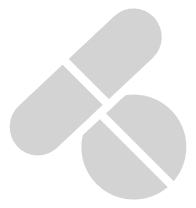 Linagliptin: Giải pháp hiệu quả - an toàn và đơn giản cho phổ rộng BN ĐTĐ típ 2
Các hướng dẫn toàn cầu đã xác định vai trò của thuốc ức chế DPP4 như thế nào?
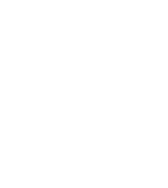 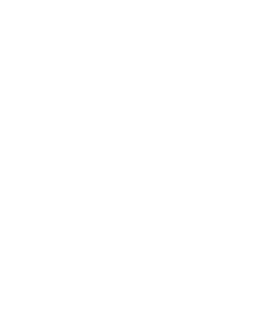 SC-VN-02756
Presentation title
Date
4
MAPA induction training 08 August 2017
4
Gánh nặng bệnh ĐTĐ sẽ gấp đôi vào năm 2040
NHỮNG THÁCH THỨC TRONG BỆNH ĐTĐ TẠI VIỆT NAM
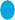 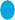 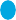 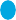 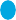 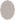 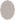 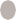 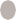 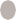 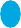 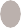 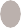 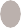 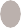 3.5 TRIỆU
NGƯỜI TRƯỞNG THÀNH‡ MẮC ĐTĐ1 Ở Việt Nam , tương ứng
với 6.0% số người trưởng thành
6.1 TRIỆU
NGƯỜI TRƯỞNG THÀNH CÓ THỂ MẮC ĐTĐ NĂM
20401
HƠN 5 TRONG SỐ 10
Người mắc ĐTĐ không biết họ mắc ĐTĐ (1.8 million)1
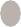 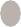 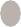 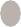 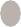 6.1 TRIỆU NGƯỜI
TĂNG
74%
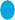 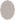 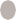 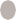 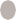 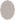 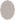 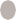 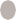 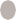 3.5 TRIỆU NGƯỜI
1 trong 7
Người trưởng
thành‡ ở Việt nam có tiền đái tháo đường† hoặc đái
tháo đường
ÍT HƠN 1 TRONG SỐ 10
Người đạt được mục tiêu điều trị
1,2
2040
2015
SC-VN-02756
Note: †Classified as having impaired-glucose tolerance, ‡Adults ages 20-79, ¶2015 conservative estimate, R=2
References: 1 IDF. Diabetes Atlas, Seventh Edition, 2015. Available at:http://www.diabetesatlas.org/component/attachments/?task=download&id=116. 2. WHO. Diabetes Country Profile Vietnam, 2016. Available at:http://www.who.int/diabetes/country-profiles/vnm_en.pdf?ua=1
SC-VN-02756
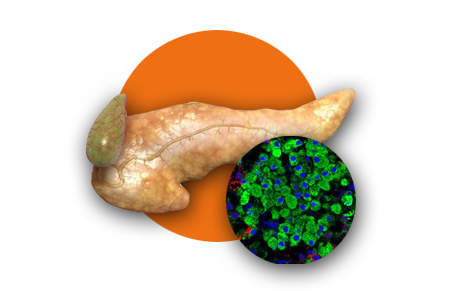 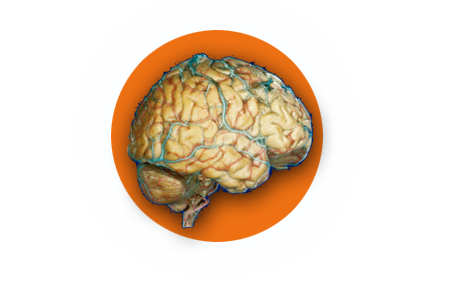 Islet b-cell
Rối loạn chức năng chất dẫn truyền TK
Cơ chế bệnh sinh và tác động của các thuốc điều trị ĐTĐ
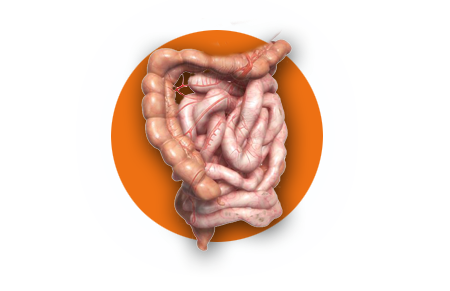 DPP4i
GLP-1
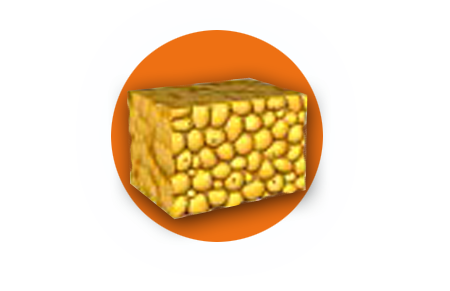 TZD
DPP4i
GLP-1
DPP-4
GLP-1
SU
Giảm tác dụng Incretin
Rối loạn tiết Insulin
Tăng ly giải mỡ
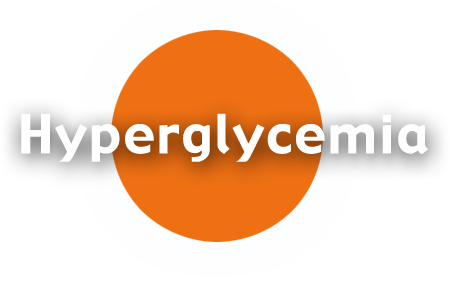 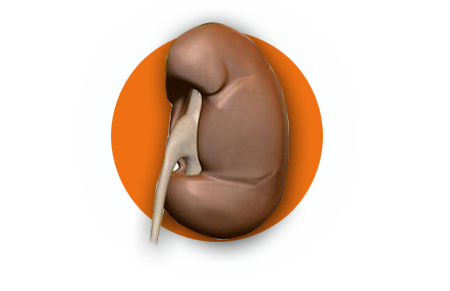 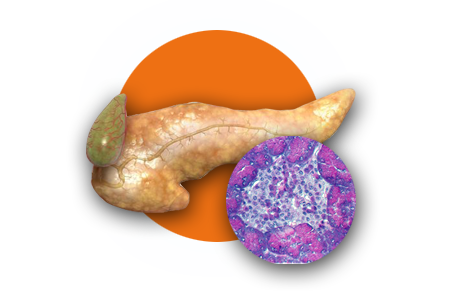 DPP-4
GLP-1
DPP4i
GLP-1
Islet a-cell
SGLT2
Tăng đường huyết
Tăng tái hấp thu Glucose
Tăng tiết Glucagon
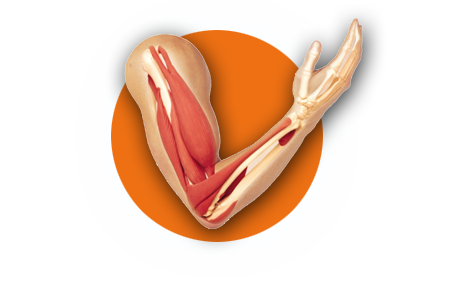 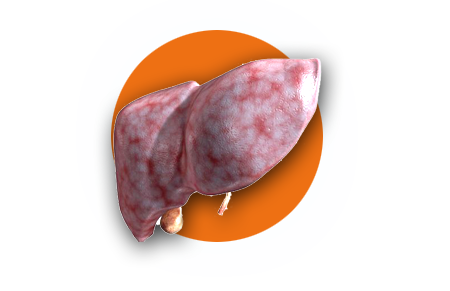 MET
TZD
GLP-1
GLP1
GLP-1
GLP1
TZD
MET
Giảm thu nhận Glucose
Tăng sản xuất glucose tại gan
SC-VN-02756
[Speaker Notes: Insulin and appetite interact in the brain when neurotransmitters in the hypothalamus signal satiety in response to increased insulin. 
Adding brain and neurotransmitter dysfunction to the pathogenic picture of type 2 diabetes gives us the ominous octet.]
Khi quản lý bệnh nhân ĐTĐ típ 2, việc lựa chọn phương pháp điều trị có thể phức tạp bởi một số yếu tố 1,2
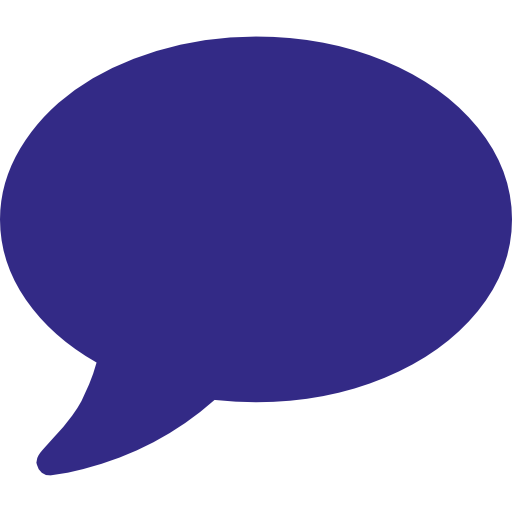 ?
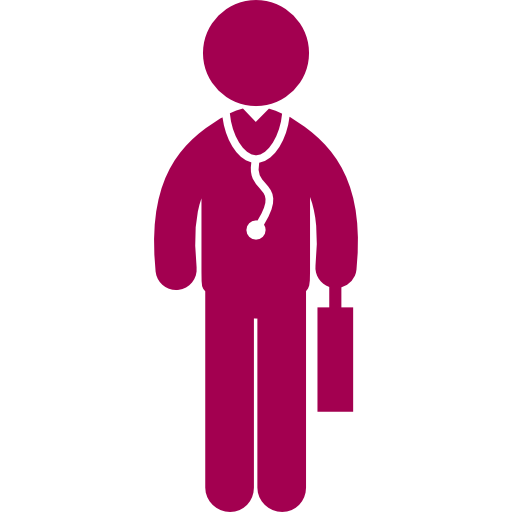 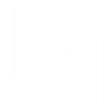 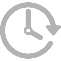 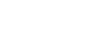 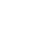 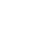 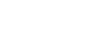 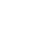 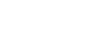 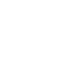 $
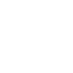 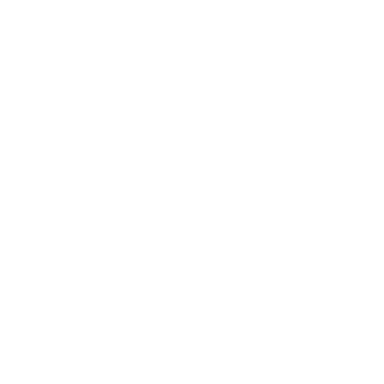 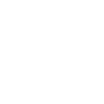 ?
Bệnh đồng mắc
Hạ đường huyết
Kỳ vọng 
khác nhau về hiệu quả
Kiểm soát 
cân nặng
Chi phí
Đa thuốc và 
sự tuân thủ
Liều lượng và 
thời gian
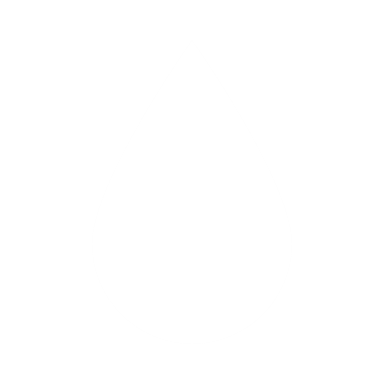 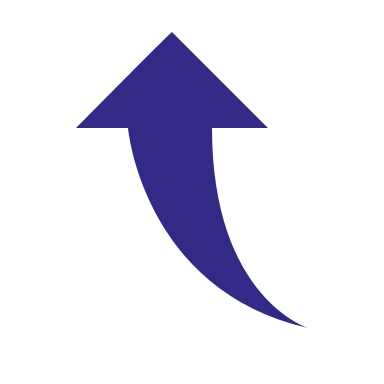 Đây là những thách thức chung mà bệnh nhân gặp phải khi thay đổi liệu pháp1
ĐTĐ típ 2, type 2 diabetes
1. American Diabetes Association. Diabetes Care 2022;45:S1; 2. Garber AJ et al. Endocr Pract 2020;26:107
SC-VN-02756
Đơn giản hóa điều trị BN ĐTĐ típ 2Vai trò Linagliptin
SC-VN-02756
SC-VN-02756
Nội dung
ĐTĐ típ 2: Gánh nặng – cơ chế bệnh sinh & nhu cầu điều trị
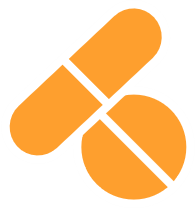 Linagliptin: Giải pháp hiệu quả - an toàn và đơn giản cho phổ rộng BN ĐTĐ típ 2
Các hướng dẫn toàn cầu đã xác định vai trò của thuốc ức chế DPP4 như thế nào?
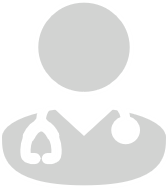 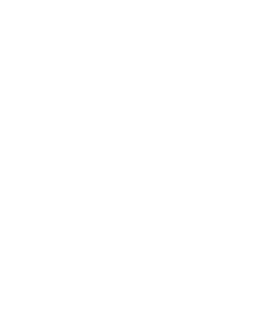 SC-VN-02756
Thuốc ức chế DPP4, chẳng hạn như linagliptin, ngăn chặn sự phân hủy GLP-1, kích thích bài tiết insulin phụ thuộc glucose1,2
Kích thích tiết insulin phụ thuộc vào glucose
Thúc đẩy sự gia tăng lượng tế bào β*
Ăn uống
Ức chế bài tiết glucagon phụ thuộc vào glucose 3
Tuyến tụy
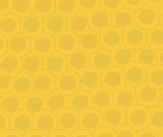 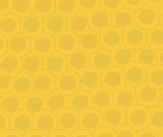 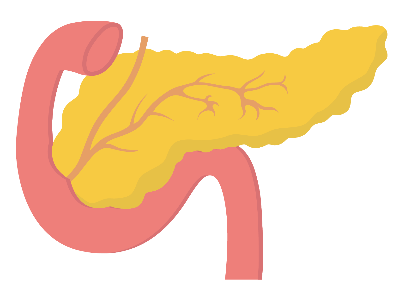 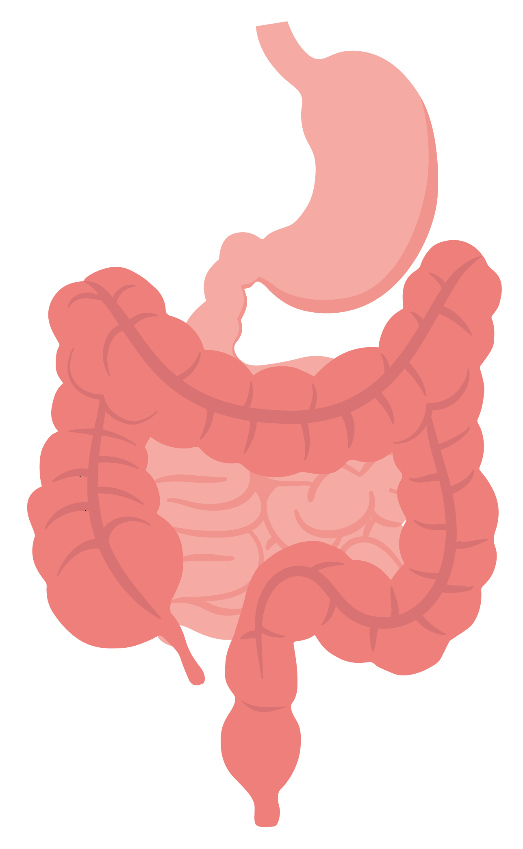 tế bào β
tế bào α
Làm rỗng dạ dày
Dạ dày
GLP-1 hoạt động
Tế bào L 
đường ruột
Ức chế 
DPP4
DPP4
GLP-1 bất hoạt
Ngăn chặn sự thèm ăn
Sản xuất glucose ở gan
Primary mechanism of action shown; there may be additional mechanisms that contribute to the glucose-lowering effect. Adapted from Ahrén B. 2003 and Baggio LL 2007
*Based on data from in-vitro and animal studies. DPP4, dipeptidyl peptidase-4; GLP-1, glucagon-like peptide-1 
1. Ahrén B. Curr Diab Rep 2003;3:365; 2. Baggio LL & Drucker DJ. Gastroenterology 2007;132:2131; 3. Zhang Y et al. Diabetes 2019;68:34
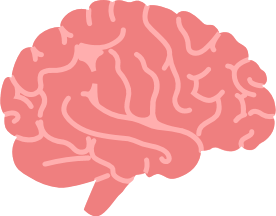 SC-VN-02756
Linagliptin có thể được dùng một lần mỗi ngày
Ái lực cao
Tính chọn lọc cao
Kết nối chặt chẽ
Linagliptin
Hoạt lực cao
Thời gian tác dụng dài
Linagliptin (linagliptin) summary of product characteristics
SC-VN-02756
Linagliptin là thuốc ức chế DPP4 có tỷ lệ bài tiết qua thận thấp nhất*1–5
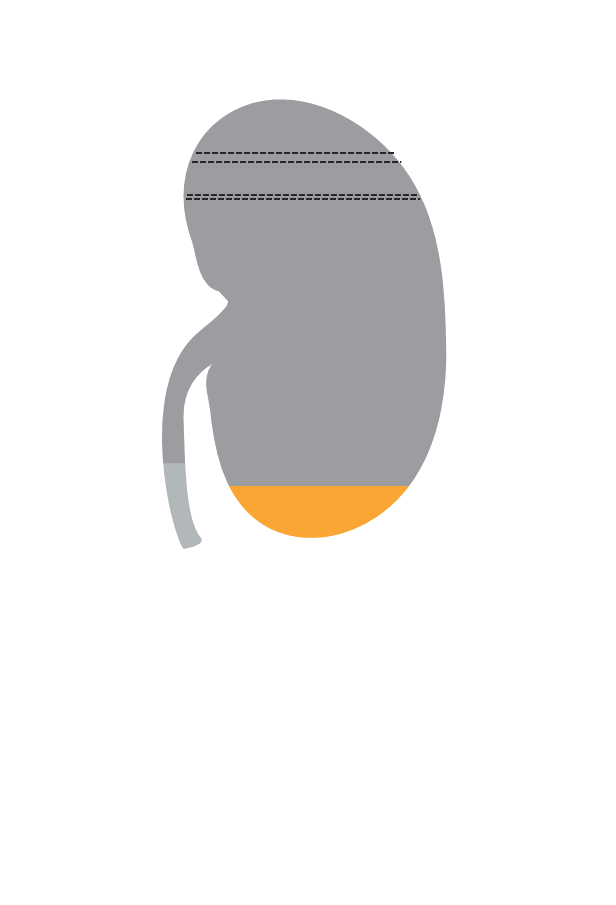 87% Sitagliptin
Cần điều chỉnh liều ở bệnh nhân suy thận và/hoặc theo dõi chức nặng thận trước và trong khi sử dụng thuốc
85% Vildagliptin
76% Alogliptin
75% Saxagliptin
5%
Linagliptin
Không yêu cầu theo dõi chức năng thận trước và trong khi sử dụng
*Including metabolites and unchanged drug; excretion after single-dose administration of 14C-labelled drug
DPP4, dipeptidyl peptidase-4
1. Linagliptin (linagliptin) summary of product characteristics; 2. Merck. Januvia (sitagliptin) Prescribing Information; 3. Novartis Galvus (vildagliptin) summary of product characteristics; 4. AstraZeneca. Onglyza (saxagliptin) Prescribing Information; 5. Takeda. Vipidia (alogliptin) summary of product characteristics
SC-VN-02756
Linagliptin không yêu cầu giảm liều theo chức năng thận
Liều DPP4i bắt buộc dựa trên chức năng thận, như được nêu trong thông tin kê đơn1–5
Giai đoạn suy thận
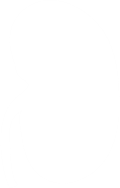 eGFR
5 mg/ngày
100 mg/ngày
50 mg/ngày
25 mg/ngày
2,5 hoặc 5 mg/ngày
2,5 mg/ngày
50 mgx2/ngày
50 mg/ngày
Khi chức năng thận suy giảm, không cần điều chỉnh liều DPP4i với Linagliptin1
25 mg/ngày
6,25 mg/ngày
12,5 mg/ngày
*Saxagliptin recommended daily dose is 2.5 mg or 5 mg qd; †Alogliptin prescribing information kidney impairment expressed in CrCl, ml/min
bid, twice daily; CrCl, creatinine clearance; CKD, chronic kidney disease; DPP4i, dipeptidyl peptidase-4 inhibitor; eGFR, estimated glomerular filtration rate; ESKD, end-stage kidney disease; qd, once daily
1. Linagliptin (linagliptin) summary of product characteristics; 2 Merck. Januvia (sitagliptin) summary of product characteristics; 3. AstraZeneca. Onglyza (saxagliptin) summary of product characteristics; 4. Novartis. Galvus (vildagliptin) summary of product characteristics; 5. Takeda. Vipidia (alogliptin) summary of product characteristics
SC-VN-02756
Bệnh nhân dùng Linagliptin/Metformin có thể tiếp tục sử dụng cùng liều Linagliptin hàng ngày nếu chức năng thận của họ suy giảm và cần loại bỏ metformin
Giai đoạn suy thận
GFR:
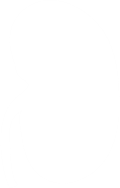 Linagliptin 2,5 mg + metformin 850–1000 mg 2 lần mỗi ngày
Linagliptin 5 mg mỗi ngày
Metformin chống chỉ định†
Liều metformin tối đa: 1000 mg mỗi ngày2
Liều metformin tối đa: 3000 mg mỗi ngày
Giảm liều có thể được xem xét khi suy giảm chức năng thận1
Khi metformin bị loại bỏ, giữ nguyên liều lượng 5 mg của Linagliptin2
Duy trì cho bệnh nhân ở mức suy thận trung bình (BTM 3a)* với Linagliptin/Metformin1
*The maximum recommended daily dose of linagliptin + metformin FDC is 5 mg of linagliptin plus 2000 mg of metformin hydrochloride; †Linagliptin + metformin FDC must not be used in patients with GFR <30 ml/min due to the active substance metformin. Linagliptin may be continued as a single entity tablet at the same total daily dose of 5 mg if metformin is discontinued due to evidence of kidney impairment
CKD, chronic kidney disease; eGFR, estimated glomerular filtration rate; FDC, fixed dose combination; GFR, glomerular filtration rate1. Linagliptin/Metformin (linagliptin + metformin) summary of product characteristics; 2. Linagliptin (linagliptin) summary of product characteristics
SC-VN-02756
Linagliptin cho thấy sự tiếp xúc với thuốc tương đương nhau ở những bệnh nhân có và không có rối loạn chức năng thận, không giống như một số thuốc ức chế DPP4 khác
Linagliptin
Sitagliptin
Tăng số lần tiếp xúc thuốc với 
chức năng thận bình thường
Tăng số lần tiếp xúc thuốc với 
chức năng thận bình thường
Vildagliptin
Saxagliptin
Tăng số lần tiếp xúc thuốc với 
chức năng thận bình thường
Tăng số lần tiếp xúc thuốc với 
chức năng thận bình thường
SC-VN-02756
Linagliptin: một liều, một lần mỗi ngày cho bệnh nhân mắc bệnh ĐTĐ típ 2
Chức năng thận
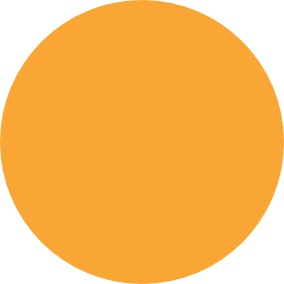 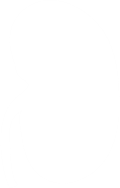 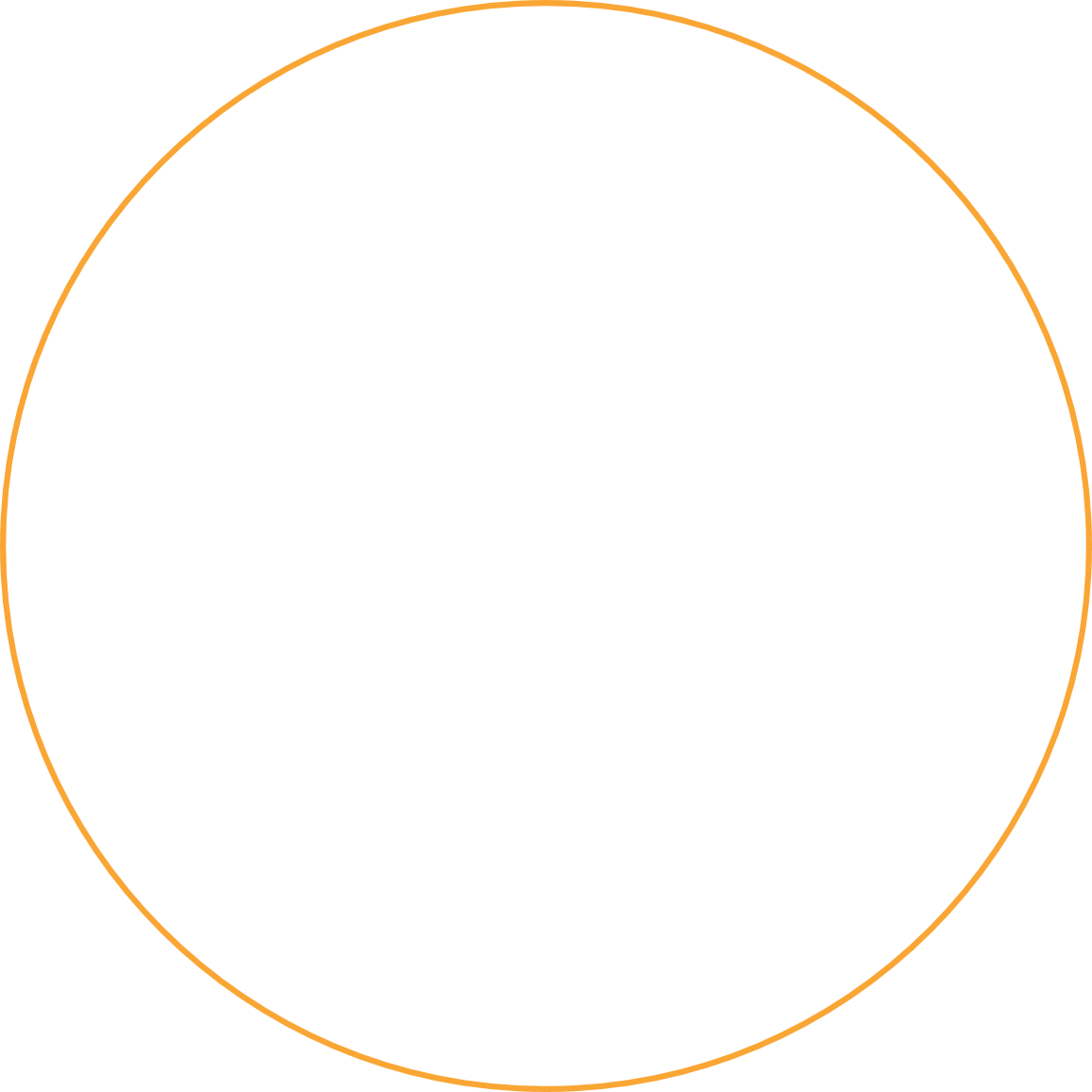 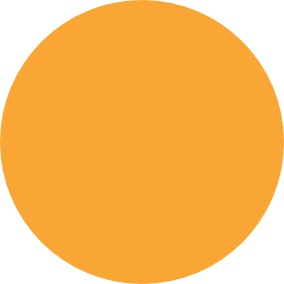 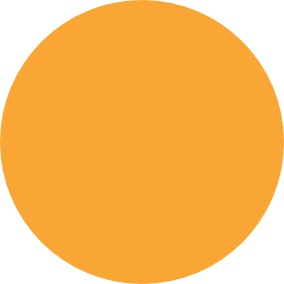 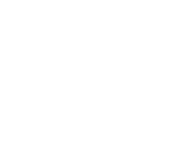 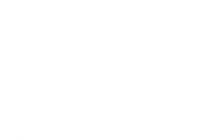 Chức năng gan
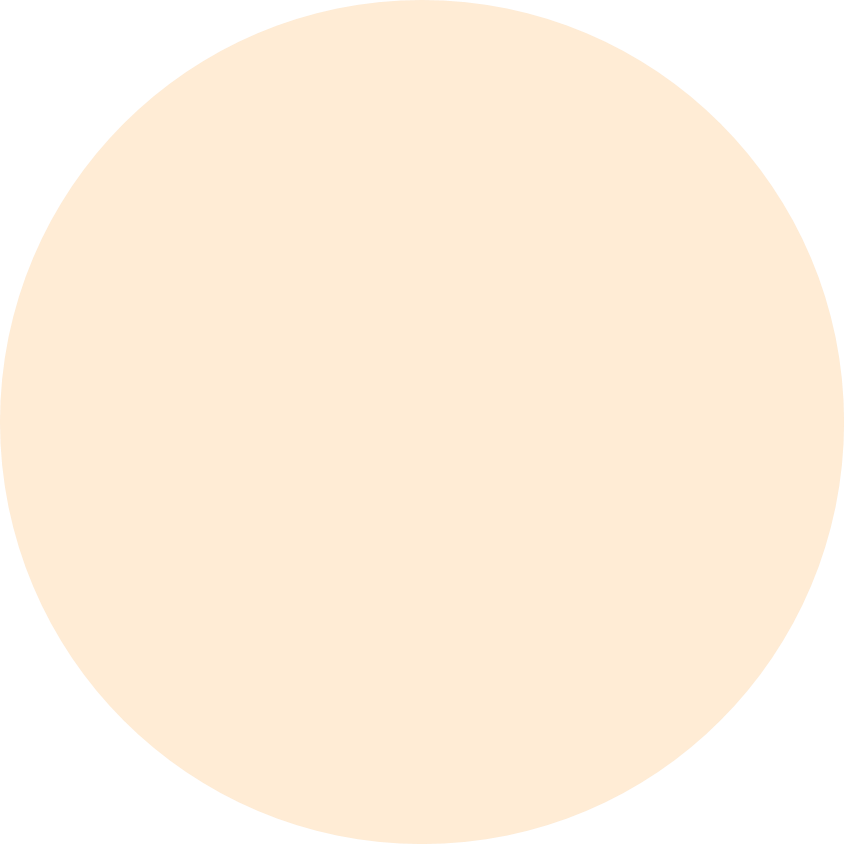 CHỦNG tộc
Độc lập VỚI
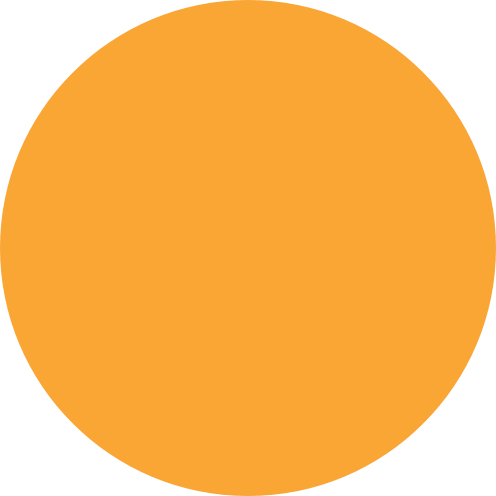 5
mg
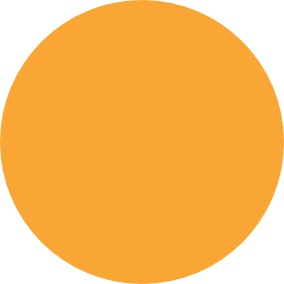 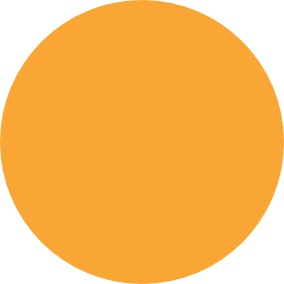 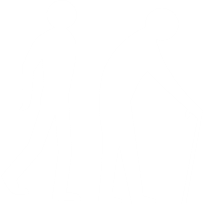 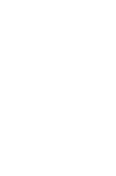 một lần mỗi ngày
Thời gian bệnh
Tuổi tác
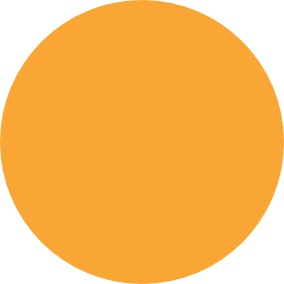 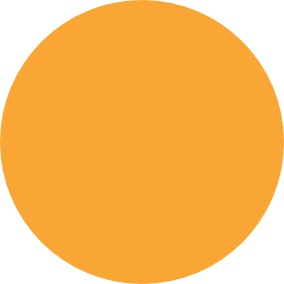 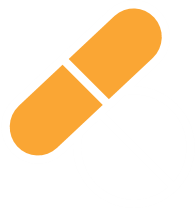 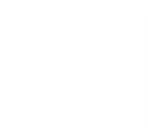 BMI
TiỀN sử
BMI, chỉ số khối cơ thể
Tóm tắt về đặc tính sản phẩm của Linagliptin (linagliptin)
SC-VN-02756
Linagliptin được chứng minh hiệu quả trên một loạt các liệu pháp điều trị ĐTĐ khác nhau ở những bệnh nhân ĐTĐ típ 2* kiểm soát kém
Thay đổi HbA 1c trung bình hiệu chỉnh so với ban đầu ở tuần 24, hiệu chỉnh với giả dược†
Thêm vào kèm metformin
Dữ liệu tổng hợp
Đơn trị liệu
Thêm vào kèm Met + SU
Thay đổi HbA 1c trung bình hiệu chỉnh với giả dược (%) ở tuần 24
p = 0,0062‡
p <0,0001‡
p <0,0001‡
p = 0,0005‡
*Poorly controlled = baseline HbA1c ≥ 9%; †Pooled analysis of data from 2258 patients in three 24-week phase III, randomised, placebo-controlled, parallel-group studies, who received oral linagliptin (5 mg/day) or placebo as monotherapy, added-on to metformin, or added-on to metformin plus sulphonylurea was performed; FAS (LOCF). Model includes continuous baseline HbA1c and treatment; ‡Versus placeboFAS, full analysis set; HbA1c, glycated haemoglobin; LOCF, last observation carried forward; Met, metformin; SU, sulphonylureaDel Prato S et al. J Diabetes Complications 2013;27:274
SC-VN-02756
Linagliptin cung cấp hiệu quả đã được chứng minh cho bệnh nhân ĐTĐ típ 2
Thay đổi HbA 1c trung bình hiệu chỉnh ở tuần thứ 24 ở những bệnh nhân có HbA 1c  ban đầu ≥ 9%*
Giả dược
Linagliptin
0
Giảm 0,8% hiệu chỉnh 
so với giả dược p <0,0001
-1.0
-2.0
Model includes continuous baseline HbA1c and treatment*Pooled analysis of three 24-week phase III, randomised, placebo-controlled, parallel-group studies in 2258 patients who received oral linagliptin (5 mg/day) or placebo as monotherapy, added-on to metformin, or added-on to metformin plus sulphonylurea; FAS (LOCF)FAS, full analysis set; HbA1c, glycated haemoglobin; LOCF, last observation carried forward; T2D, type 2 diabetesDel Prato S et al. J Diab Compl 2013;27:274
SC-VN-02756
Việc bổ sung Linagliptin vào metformin giúp giảm HbA 1c mạnh mẽ cho những bệnh nhân có HbA 1c ban đầu cao
Thay đổi HbA 1c trung bình hiệu chỉnh với giả dược so với ban đầu ở tuần thứ 24*
Nhóm nhãn mở:
linagliptin 2,5 mg bid+
metformin 1000 mg bid
Linagliptin 2,5 mg bid +
metformin 500 mg bid
Linagliptin 2,5 mg bid+
metformin 1000 mg bid
Giảm 3,7%  ở nhóm nhãn mở
Thay đổi HbA 1c trung bình hiệu chỉnh  sau 24  tuần  (%)
66 †
N
137
140
HbA 1c trung bình ban đầu (%)
11,8
8.7
8.7
Open-label arm: patients with poor glycaemic control: mean; full analysis set, observed cases (n=48)*24-week, double-blind, placebo-controlled, phase III trial. Two arms received linagliptin 2.5 mg bid + either low (500 mg) or high (1000 mg) dose metformin bid. Four arms received linagliptin 5 mg qd, metformin 500 mg or 1000 mg bid or placebo. Patients with HbA1c ≥11.0% were not eligible for randomisation and received open-label linagliptin + high-dose metformin. High baseline defined as HbA1c >8.5% to <11.0%; †56 of the 66 patients who received open-label treatment of linagliptin 2.5 mg bid + metformin 1000 mg bid completed treatment. Haak T et al. Diabetes Obes Metab 2012;14:565
SC-VN-02756
Hiệu quả hạ đường huyết của Linagliptin tương tự như các thuốc khác của nhóm ức chế DPP4
Phân tích gộp 83 RCT so sánh hiệu quả của ức chế DPP4 ở bệnh nhân ĐTĐ típ 2(không có so sánh thử nghiệm đối đầu)*
Linagliptin
Alogliptin
Saxagliptin
Sitagliptin
Vildagliptin
*A systematic review of RCTs, health economic evaluation studies, systematic reviews and meta-analyses, followed by primary Bayesian mixed treatment comparison meta-analyses and secondary frequentist direct comparison meta-analyses using a random effects model to compare the safety and efficacy of DPP4is in patients with T2D and inadequate glycaemic control. Outcomes were reported as weighted mean change from baseline, or odds ratio with 95% CrI; †Statistically significant versus placebo 
CrI, credible interval; DPP4i, dipeptidylpeptidase-4 inhibitor; RCT, randomised controlled trial; SU, Sulphonylurea; T2D, type 2 diabetes 
Craddy P et al. Diabetes Ther 2014;5:1
SC-VN-02756
Với Linagliptin, nhiều bệnh nhân đạt được mức HbA 1c mục tiêu mà không bị biến cố hạ đường huyết* hoặc tăng cân so với glimepiride†
76%
76%
Tỷ lệ bệnh nhân đạt HbA 1c mục tiêu <7% sau 2 năm1
54%
Tỷ lệ bệnh nhân (%)
Tỷ lệ bệnh nhân đạt HbA 1c mục tiêu <7% sau 2 năm:2
Không có các biến cố hạ đường huyết
Không tăng cân
23%
OR (KTC 95%): 3,86 (2,63, 5,68)
p <0,0001
Glimepiride + metformin
(n=271)
Linagliptin + metformin
(n=233)
*As defined by the American Diabetes Association Workgroup on Hypoglycemia3; †Study performed using a free combination of linagliptin and metformin
HbA1c, glycated haemoglobin
1. Gallwitz B et al. Lancet 2012;380:475; 2. Gallwitz B et al. Int J Clin Pract 2013;67:317; 3. American Diabetes Association Workgroup on Hypoglycemia. Diabetes Care 2005;28:1245
SC-VN-02756
CARMELINA® và CAROLINA® cung cấp bằng chứng trên một phổ rộng về thời gian mắc bệnh ĐTĐ típ 2, nguy cơ tim mạch và thận
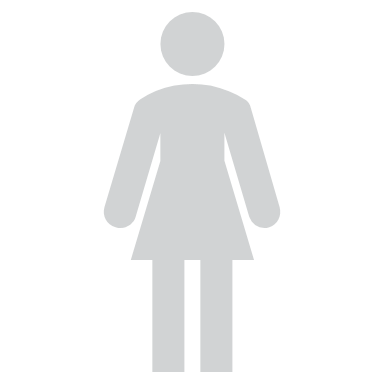 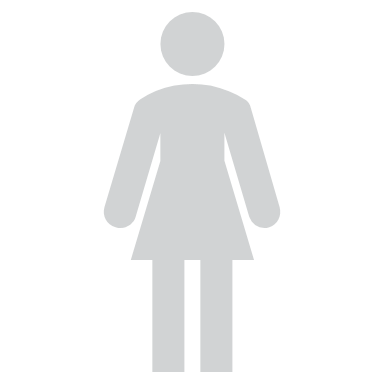 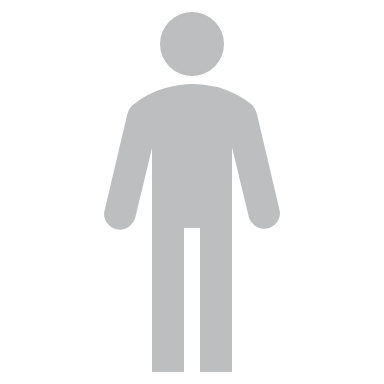 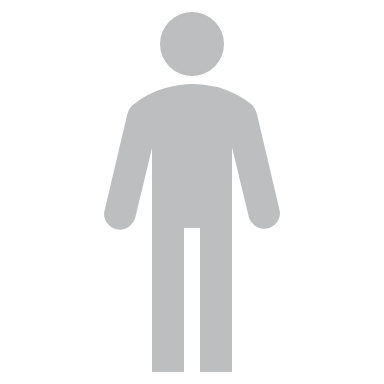 CAROLINA®1
CARMELINA®2
ĐTĐ típ 2 trung bình :
 15,0 năm †
ĐTĐ típ 2 trung bình: 
6,3 năm†
42%
74%
Đã có Bệnh tim mạch xơ vữa xác định
Đã có bệnh thận
83%
55%
Dùng metformin
Dùng metformin
40%
57%
có ≥2 yếu tố nguy cơ tim mạch
Đã có bệnh tim mạch xác định
0%
58%
Dùng insulin
<3%
33%
dùng insulin*
Đã có bệnh tim mạch xác định và bệnh thận
Mắc ĐTĐ típ 2 
 ≤5 năm
9%
Chưa điều trị
Chưa điều trị
so sánh với hoạt chất
So sánh với 
giả dược
Nguy cơ
Có triệu chứng
Không có triệu chứng
*Exclusion criterion; †Linagliptin/Metformin patients only
ASCVD, atherosclerotic cardiovascular disease; CV, cardiovascular; T2D, type 2 diabetes
1. Rosenstock J et al. JAMA 2019;322:1155; 2. Rosenstock J et al. JAMA 2019;321:69
SC-VN-02756
37%
Tổn thương cơ quan đích
Bệnh giai đoạn tiến triển
Bệnh giai đoạn sớm
Bệnh thận mạn
Xơ vữa động mạch
Tính an toàn tim mạch và nguy cơ nhập viện do suy tim của nhóm thuốc DPP4i
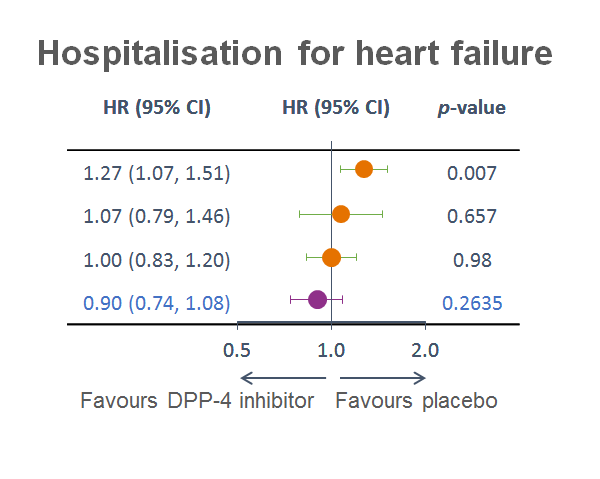 SC-VN-02756
SC-VN-02756
Tính an toàn trên thận của nhóm thuốc  DPP4i
?
Favors linagliptin
Favors placebo
SC-VN-02756
SC-VN-02756
Tính an toàn của Linagliptin đã được chứng minh qua 22 thử nghiệm lâm sàng ngẫu nhiên có đối chứng1
Tỷ lệ các biến cố bất lợi theo hệ cơ quan liên quan đến nhóm thuốc DPP4i* trong phân tích tổng hợp của 22 thử nghiệm pha I-III, ngẫu nhiên, có đối chứng với thời gian lên đến 102 tuần
Linagliptin
Giả dược
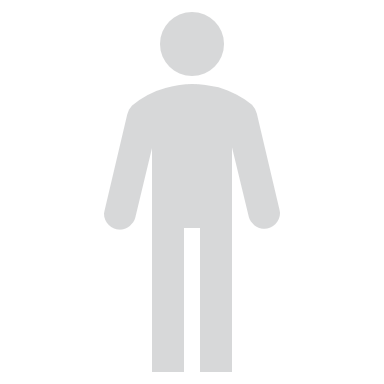 2590
Bệnh nhân, n
4810
Viêm mũi họng,%
5,8
6.0
14,8
7.6
Hạ đường huyết,%
Suy tim, %
0,4
0,3
Suy tim, sung huyết,%
0,1
0,2
Suy thất trái,%
0,1
0,0
Phù phổi, %
<0,1
0,1
0,9
Biến cố bất lợi hệ gan mật,%
0,9
0,0
Viêm tụy,%
<0,1
Ung thư tuyến tụy, %
0,0
<0,1
Biến cố bất lợi ở thận và tiết niệu,%
3.5
4.4
Biến cố bất lợi ở trên da và dưới da,%
4,5
5.1
Quá mẫn với thuốc,%
0,1
<0,1
For the full list of contraindications, warnings, precautions 
and additional adverse events, please refer to the linagliptin SmPC2 *Categories of organ‑specific AEs mentioned in the labels of currently marketed DPP4isAE, adverse event; DPP4i, dipeptidyl peptidase-4 inhibitor; 
SmPC, summary of product characteristics 1. Lehrke M et al. Clin Ther 2014;36:1130;2. Linagliptin (linagliptin) summary of product characteristics
0,0
Bóng nước pemphigoid, 2 %
0,2
SC-VN-02756
Linagliptin giúp đơn giản hóa việc quản lý ĐTĐ típ 2
SC-VN-02756
Comparison of trials should be interpreted with caution due to differences in study design, populations, and methodology*CV safety refers to CV safety investigated in a CVOT, e.g., according to FDA guidance15; †Saxagliptin demonstrated overall CV safety according to FDA guidance by showing non-inferiority of 3P-MACE in SAVOR-TIMI 53; saxagliptin was associated with an increased risk for HHF in SAVOR-TIMI9,15,; ‡Kidney safety refers to kidney safety investigated in a long-term randomised clinical trial with pre-specified, statistically powered, confirmatory tested for superiority, and adjudicated hard kidney outcomes (e.g., composite of death due to kidney disease, progression to sustained ESKD, or sustained eGFR decrease by ≥40%) in a population enriched for CKD (by specific CKD enrolment criteria). CKD, chronic kidney disease; CV, cardiovascular; CVOT, cardiovascular outcomes trial; eGFR, estimated glomerular filtration rate; ESKD, end-stage kidney disease; FDA, US Food and Drug Administration; HbA1c, glycated haemoglobin; HHF, hospitalisation for heart failure; SGLT2i, sodium-glucose co-transporter-2 inhibitor; T2D, type 2 diabetes. Please see slide notes for references
+
Nội dung
ĐTĐ típ 2: Gánh nặng – cơ chế bệnh sinh & nhu cầu điều trị
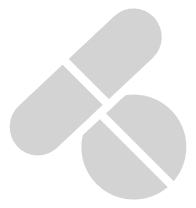 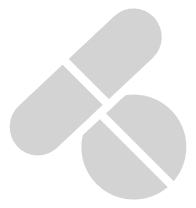 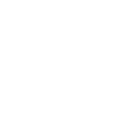 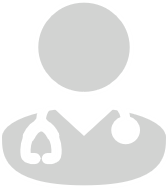 Linagliptin: Giải pháp hiệu quả - an toàn và đơn giản cho phổ rộng BN ĐTĐ típ 2
Các hướng dẫn toàn cầu đã xác định vai trò của thuốc ức chế DPP4 như thế nào?
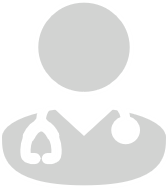 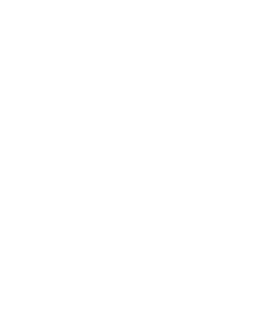 SC-VN-02756
Thuốc ức chế DPP4 đại diện cho một lựa chọn điều trị bổ sung phổ biến1,2
Được giới thiệu trong các khuyến cáo quốc tế và quen thuộc với các bác sĩ chăm sóc ban đầu
Hiệu quả
Ít hoặc không có hạ đường huyết 
Không thay đổi cân nặng
Hồ sơ an toàn (bao gồm TM) tương tự như giả dược*
Dùng đường uống
Linagliptin: Không cần chỉnh liều theo chức năng thận
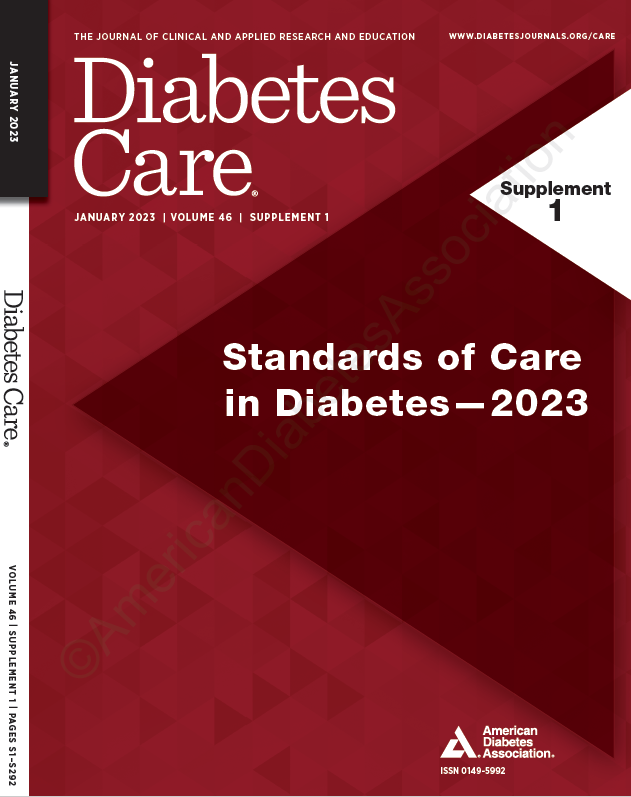 


DPP4i



*Potential risk with regards to hospitalisation for heart failure with saxagliptin
CV, cardiovascular; DPP4, dipeptidyl peptidase-4
Adapted from: 1. ADA. Diabetes Care 2022;45:S1; 2. Gallwitz B. Front Endocrinol (Lausanne) 2019;10:389
SC-VN-02756
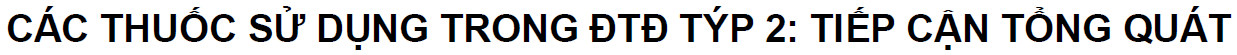 DPP-4i được khuyến nghị trong các khuyến cáo quốc tế ADA 2023
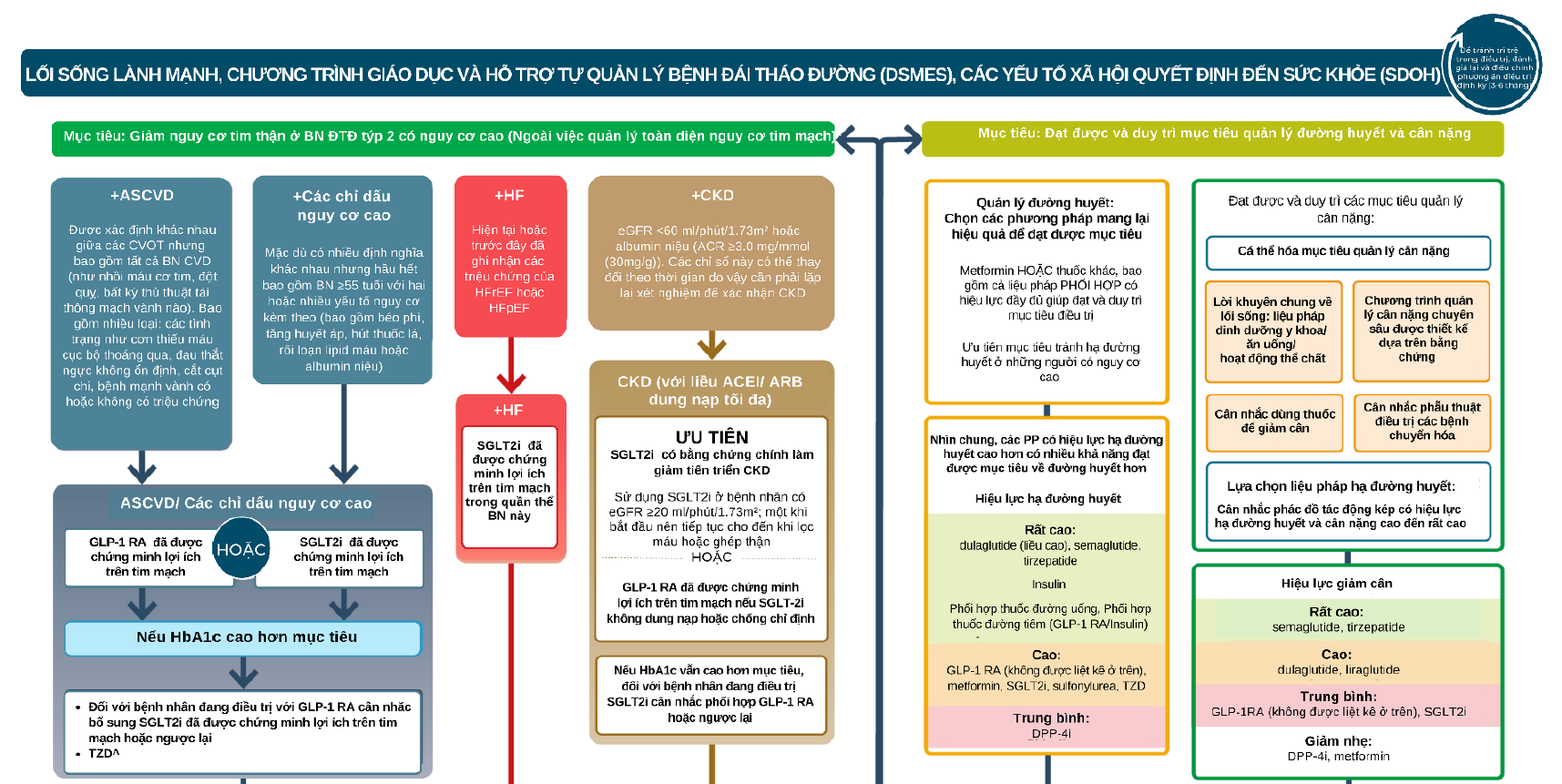 DPP4i
DPP4i
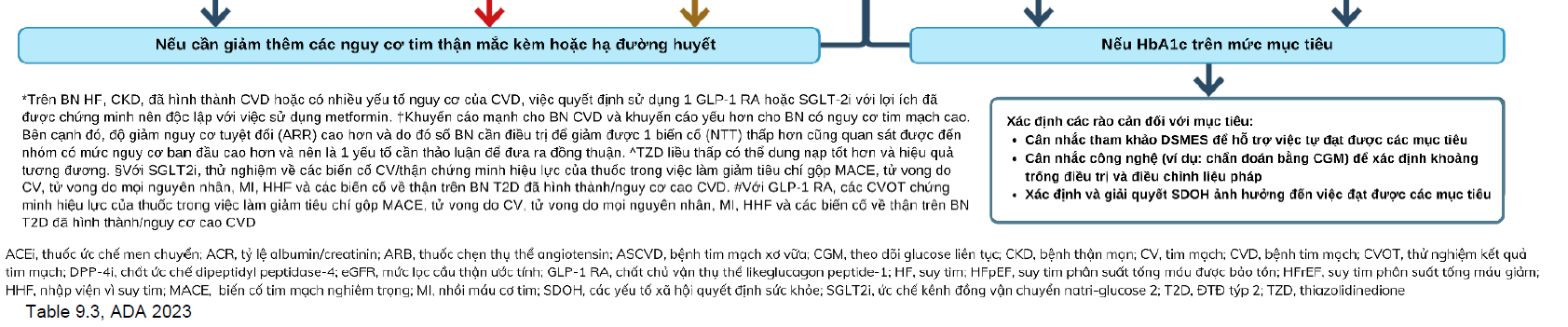 Diabetes Care 2023;46(Suppl. 1):S140–S157
SC-VN-02756
ADA 2023 - CÁC YẾU TỐ CẦN CÂN NHẮC KHI LỰA CHỌN THUỐC
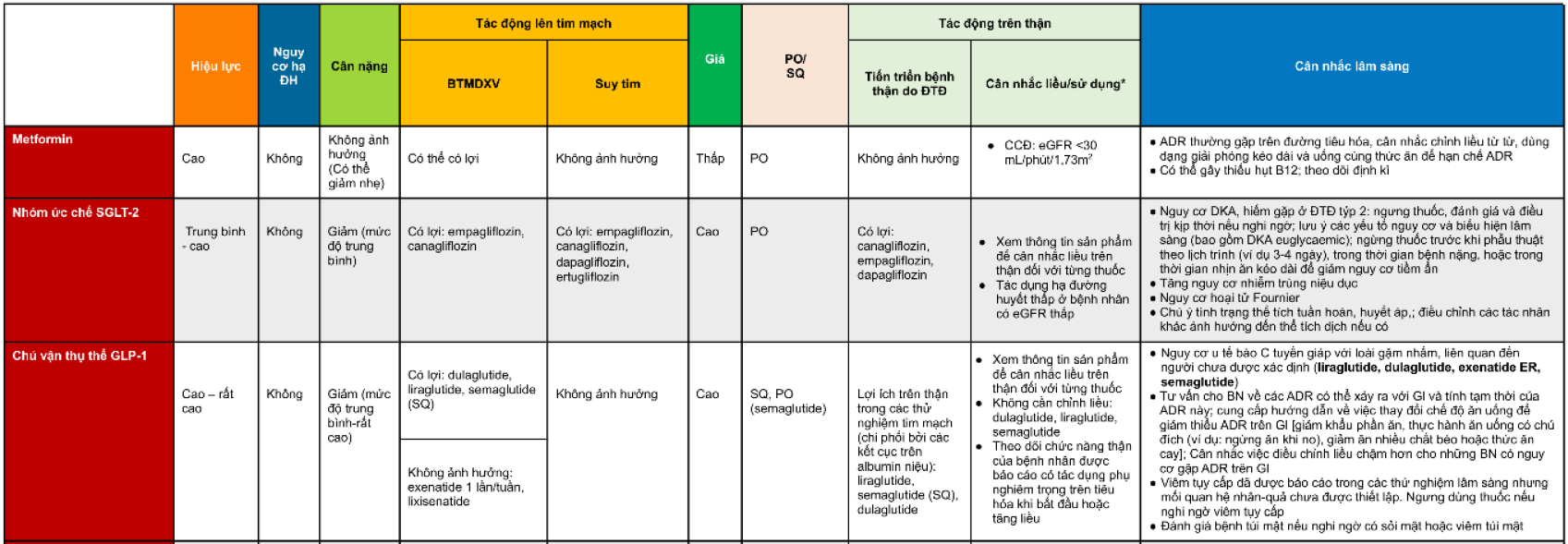 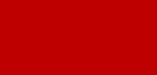 Metformin
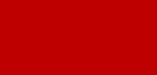 Ức chế SGLT-2
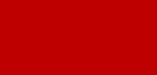 Đồng vận GLP1RA
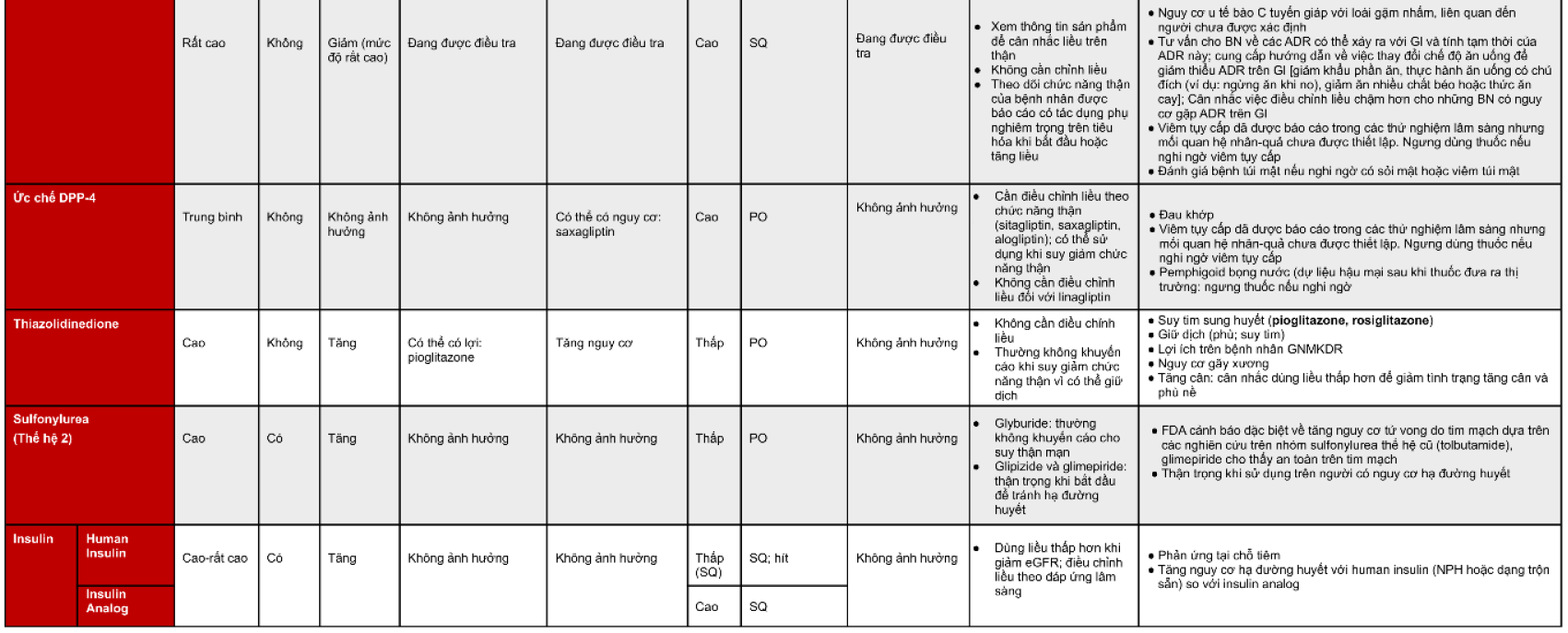 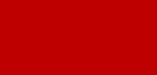 GIP & GLP1RA
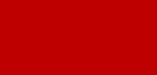 Ức chế DPP-4
SC-VN-02756
Diabetes Care 2023;46(Suppl. 1):S140–S157
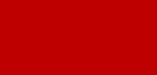 TZD
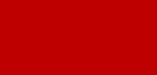 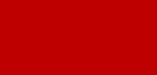 SU
Insulin
Linagliptin giúp đơn giản hóa việc quản lý ĐTĐ típ 2
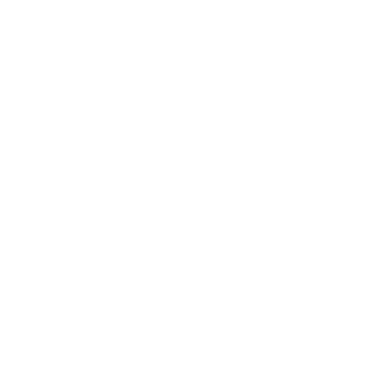 Đơn giản hóa việc quản lý ĐTĐ típ 2 có thể giúp giải quyết các thách thức liên quan đến điều trị, bao gồm cả việc tuân thủ thuốc dưới mức tối ưu1–3
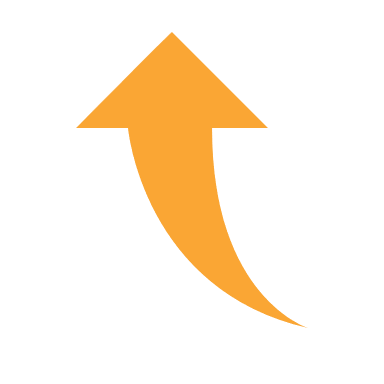 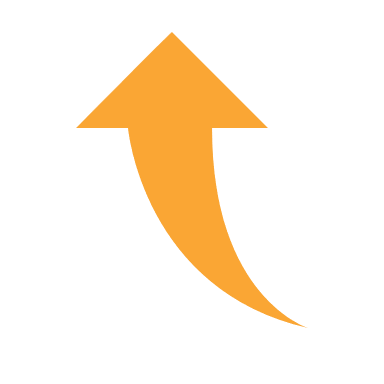 DPP4i là một lựa chọn điều trị bổ sung phổ biến để hạ đường huyết ở bệnh nhân ĐTĐ típ 2 và được khuyến cáo rộng rãi trong các khuyến cáo quốc tế1,9
Linagliptin - liệu pháp điều trị hiệu quả - an toàn và đơn giản để quản lý phổ rộng bệnh nhân mắc bệnh ĐTĐ típ 2, luôn dùng một liều, một lần mỗi ngày
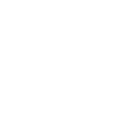 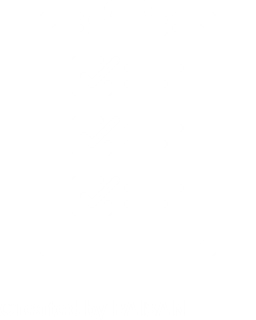 1. American Diabetes Association. Diabetes Care 2022;44:S1; 2. Garber AJ et al. Endocr Pract 2020;26:107; 3. Nelson LA et al. Diabetes Res Clin Pract 2018;142:374; 4. Deacon CF. Diabetes Obes Metab 2011;13:7; 5. Thomas L et al. J Pharmacol Exp Ther 2008;325:175; 6. Lankas GR et al. Diabetes 2005;54:2988; 7. Reinhold D et al. Clin Chem Lab Med 2009;47:268; 8. Linagliptin (linagliptin) summary of product characteristics; 9. Montvida O et al. Diabetes Care 2018;41:69
SC-VN-02756